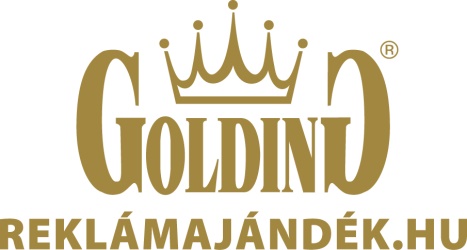 A Reklámajándék.hu Kft. az IGC Global Promotions hazai képviselője
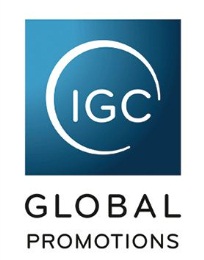 Reklámajándék Felsőfokon
1000 m2 teremgarázs:
Kényelmes parkolás, rakodás
(Lágymányosi hídtól ~1 km)
3000 m2 raktár:
~900M Ft készletről azonnali szállítás
1000 m2 bemutatóterem, iroda: teljes mintakollekció, szakmai tanácsadás
1000 m2 emblémázó műhely: helyben emblémázás 
pár nap alatt
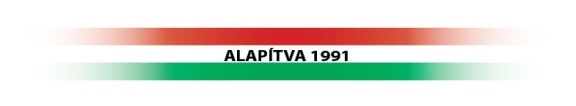 Reklámajádék.hu Kft.   1097 Budapest, Gubacsi út 61.  Tel.: 464 4444 (minden előhívóval)    Fax: +36 1  464 4440   www.reklámajándék.hu
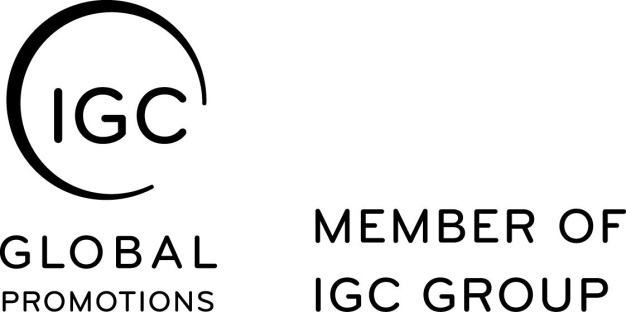 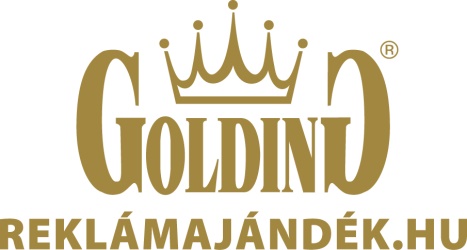 Az IGC Global Promotions 1956 óta sikeresen működő nemzetközi szervezet, mely reklámajándék forgalmazó cégeket tömörít a világ 51 országából.

Integrált fellépésnek köszönhetően ügyfeleink első kézből juthatnak hozzá innovatív ötletekhez ütős áron, megbízható beszállítóktól. 

A naprakész, kizárólag a tagok által használt információs háttér biztosítja a folyamatosan megújuló kínálatot.

A nap 24 órájában, minden időzónában ugrásra  készen állunk egymás rendelkezésére, hogy internetes fórumon segítsük egymást az esetlegesen felmerülő szakmai kérdések megoldásában.
Reklámajándék.hu Kft.   1097 Budapest, Gubacsi út 61.  Tel.: 464 4444 (minden előhívóval)    Fax: +36 1  464 4440   www.reklámajándék.hu
A Reklámajándék.hu Kft. a reklámajándék szakmában egyedüliként 
2009-2010-2011-2012 és 2016-ban egyaránt elnyerte a Business Superbrands díjat.
  
Nem kis büszkeséget jelent számunkra, hogy a szakértői bizottság elismert szakemberei a Reklámajándék.hu Kft.-t méltónak találták a Superbrands címre.
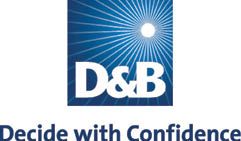 A Reklámajándék.hu Kft. számára Dun & Bradstreet Corporation (D&B) által kiállított oklevél bizonyítja, hogy cégünk minimum 1 éve az átlagosnál kisebb kockázatú D&B Rating-et kapott és nincs ellenünk folyamatban negatív eljárás. 

Amennyiben Ön jobban megismeri beszállítóit, eredményesebb lesz a beszerzési folyamatok végrehajtásában, így csökkentheti beszerzési költségeit.
Reklámajándék.hu Kft.   1097 Budapest, Gubacsi út 61.  Tel.: 464 4444 (minden előhívóval)    Fax: +36 1  464 4440   www.reklámajándék.hu
Vállalatunk 2003-ban megszerezte az ISO minősítést és azóta minden évben megfeleltünk mind az évenkénti felügyeleti auditokon, mind a háromévenkénti tanúsító auditokon.
ISO 9001:2008 minőségügyi irányítási rendszerünk garantálja a folyamatosan magas színvonalú szolgáltatást, elkötelezettségünk biztosítja folyamatszemléletű minőségirányítási rendszerünk állandó fejlesztését.

Mi nem bízzuk a véletlenre!
Reklámajándék.hu Kft.   1097 Budapest, Gubacsi út 61.  Tel.: 464 4444 (minden előhívóval)    Fax: +36 1 464 4440   www.reklámajándék.hu
Golding – az Aranycsapat
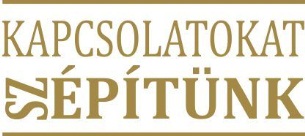 Köszönjük a figyelmet!